KINGS LANGLEY KS4 PSHE LEARNING JOURNEY
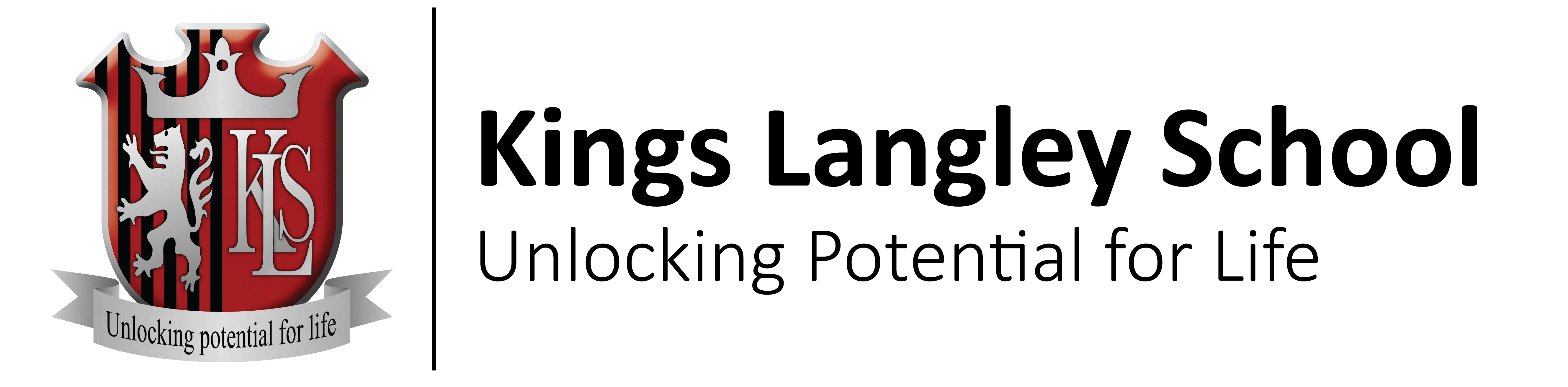 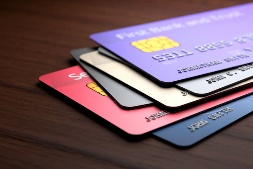 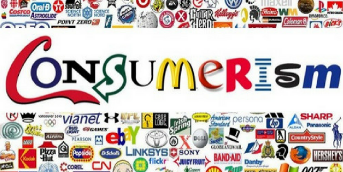 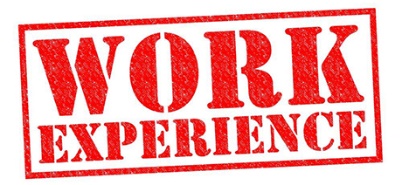 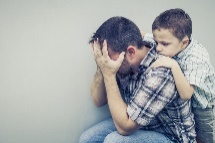 Money stresses & pressures – credit cards
Consumerism
Work experience
How addictions affects families
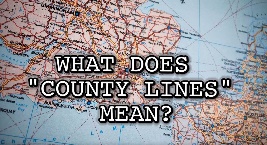 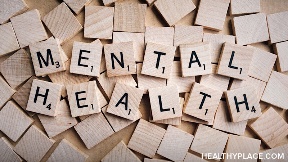 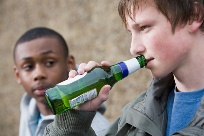 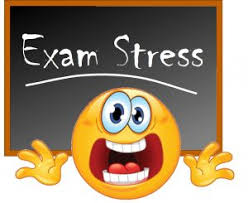 Drugs supply chain and country lines
Alcohol and young people
Coping with mental health
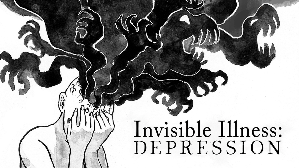 Stress, pressure & exams
Depression
What is addition?
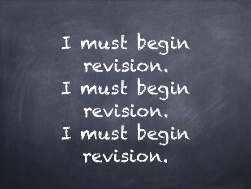 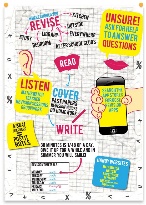 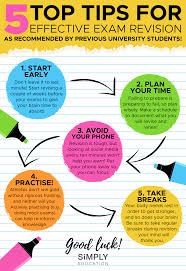 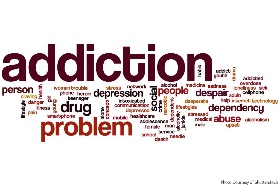 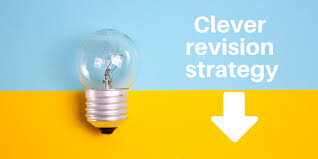 Revision strategies
Revision strategies
Revision strategies
Revision strategies
Recognising & balancing emotions
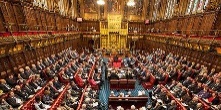 House of Lords – do they need to reform?
Year
11
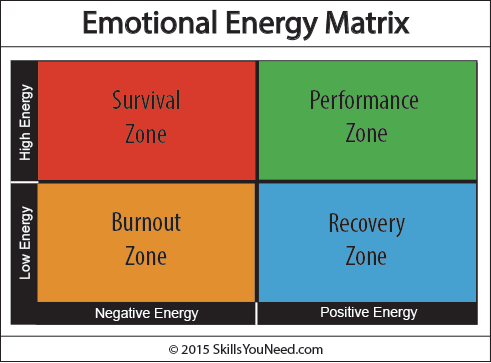 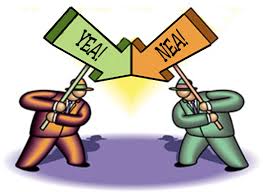 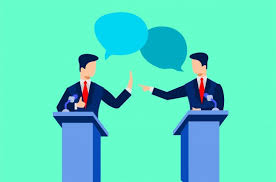 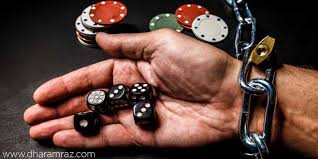 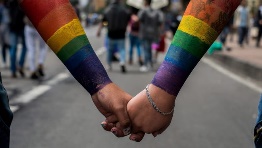 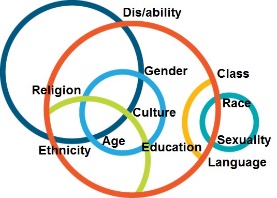 Taking part in a debate
Gambling addiction
Having a say
Gender and Language
Challenging discrimination
Democracy
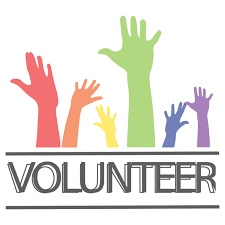 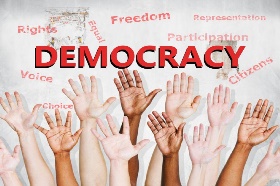 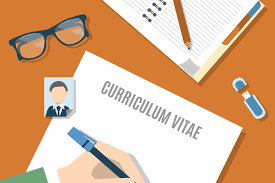 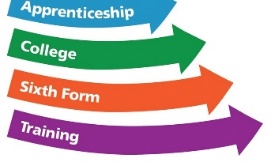 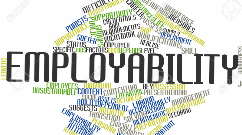 Apprenticeships & post 16 options
Employability
Voluntary work
Writing a CV
Unifrog
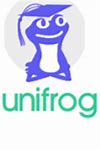 Shared identity and experiences – Diversity in Britain
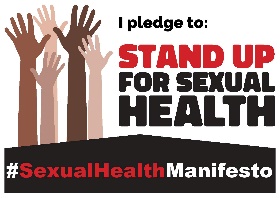 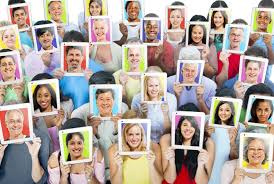 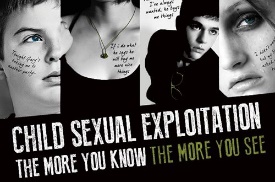 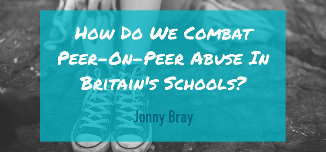 Sexual health (sexually transmitted infections)
Grooming & sexual exploitation
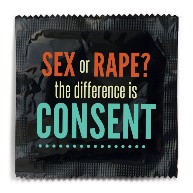 Peer to peer sexual abuse
Consent & rape
Domestic violence (when relationships go wrong)
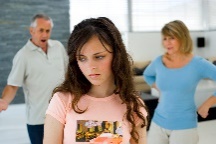 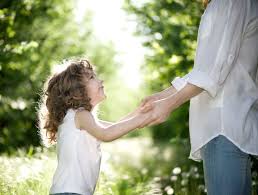 Different types of contraception
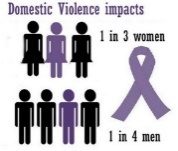 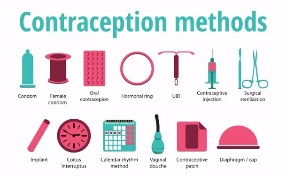 Tensions between teens and parents
Parenting skills and family tree
YEAR
10
Divorce – when relationships break down
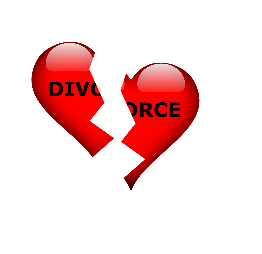 Different types relationships
Different types & levels of relationships
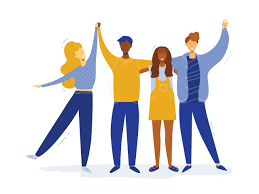 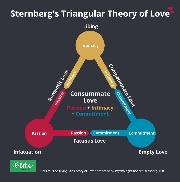